Das Keynesianische Gütermarktmodell
In der kurzen Frist:
Produktionskapazitäten sind nicht voll ausgelastet

Alle Konsum- und Investitionspläne werden erfüllt

Überraschungen treten nur auf der Produzentenseite auf

Angebot und Nachfrage werden nur durch Anpassungen der Produktion ausgeglichen.
Insbesondere findet sich das in einer Situation der Unterbeschäftigung, wenn die Produktionsseite zusätzliche Nachfrage schnell durch eine Mengenausweitung befriedigen kann.
Das Modell ist damit nachfragegetrieben
Planänderungen auf der Nachfrageseite werden durch Produktionsanpassungen ausgeglichen
Im Allgemeinen kennen wir aus dem Marktprozess den Ausgleich von Angebot und Nachfrage über Preis und Mengenänderungen. Vom Preismechanismus wird allerdings in diesem Modell abgesehen!!
In den späteren Gleichungen taucht damit auch keine Variable P für den Preis auf, bzw. wird P=const. gesetzt!!! Dies darf bei qualitativen Argumentationen im Keynesianischen Gütermarktmodell nicht vergessen werden!
Die aggregierten Ausgaben bestimmten das gesamtwirtschaftliche Gleichgewicht
Aus der VGR wird also die Perspektive der Verwendungsseite in diesem Modell eingenommen und es handelt sich um ein Festpreismodell
Das keynesianische Gütermarktmodell
Die gesamtwirtschaftliche Nachfrage ergibt sich als

YD=C+I+G

C (privater Konsum); I (Investitionen); G (Staatsausgaben); I und G sind fest vorgegeben (konstant),
während C selbst positiv vom Einkommen  (der gesamtwirtschaftlichen Produktion) Y abhängt (Keynesianische Konsumhypothese): 

C(Y)=C0+cyY			C0>0 (autonomer Konsum); 0<cy<1(marginale Konsumquote)








Da die gesamtwirtschaftliche Produktion Y durch die Nachfrage YD bestimmt wird, gilt:

Y=YD=C0+cyY+I+G
Vgl. Verwendungsseite aus der VGR
Als einfachste Modellierung ergibt sich eine linearer Zusammenhang zwischen Konsum C und Einkommen Y. Entgegen vieler im Netz herumgeisternder Videos kann C0 nicht als so etwas wie das Existenzminimum angesehen werden. Als Erklärung wird oft herangezogen, man müsse ja auch bei einem Einkommen von null was Essen. Diese, auf den ersten Blick eingängige Erklärung, hat nichts mit einem makroökonomischen Modell zu tun. Der Grund für den autonomen Konsum C0 ist vielmehr, dass durch Hinzunahme dieses Terms, die Konsumfunktion die Eigenschaft aufweist, dass der
durchschnittliche Konsum C(Y)/Y= C0/Y+cy
mit zunehmendem Einkommen Y abnimmt. Dies ist ein empirischer Befund, wenn man die Entwicklung des gesamtwirtschaftlichen Einkommens untersucht. Letztlich heißt dies, dass umso reicher eine Gesellschaft ist, desto geringer ist der Anteil des Konsums am BIP. Hat also nix mit einem Existenzminimum zu tun!!!
Alle Konsum- und Investitionspläne werden erfüllt! Dies ist die Gleichgewichtsbedingung des Keynesianischen Gütermarktmodells in der wieder

Angebot = Nachfrage

gilt . Wichtig dabei ist, dass dies generell ein Gleichgewicht bei Unterbeschäftigung ist! Nur dann kann zusätzliche Nachfrage schnell durch Mengenanpassungen ausgeglichen werden
Konsum
In Deutschland (2019) betrug die Sparquote sy= 10,9% :
Wie hoch war die Sparquote 2020?
Sparquote Deutschland (2020) sy= 16,2% :
Wie hoch ist dann die marginale Konsumquote cy?
Das Einkommen Y wird auf den Konsum und das Sparen aufgeteilt (vgl. wieder die VGR und den Wirtschaftskreislauf!)
Damit muss gelten: cy+ sy =1	→	 cy=1 – sy =83,8 %
Interpretation: Von 1000 zusätzlichen Euro an Einkommen werden 838 Euro direkt für den Konsum wieder ausgegeben!! (Erste Ableitung der Konsumfunktion!)
Auf dieser Logik basieren gerade die Ideen der Deutschen Bevölkerung im Zuge der Coronakrise direkte Zahlungen wie z.B. über die Einmalzahlungen des Kindergeldes zu gewähren. Allerdings wurden diese Überlegungen zu einer Zeit angestellt, als die Sparquote bei ca. 10% (2019) lag. Man sieht also hier schon, wie wichtig es ist, auch in Änderungen der Rahmenbedingungen zu denken. Denn natürlich bleibt die qualitative Wirkung von Einmalzahlungen auch bei einem Sinken der Sparquote erhalten, aber der quantiative Effekt reduziert sich natürlich!
Konsum
C(y)= C0+cyY=100+0,838Y
Konsum C(y)
+ 0,838€ Konsum entspricht einer Ersparnis von 0,162€
+ 1€ Einkommen
Autonomer Konsum C0 =100
Einkommen (y)
Die Keynesianische Konsumfunktion ist in ihrer einfachsten Form eine Gerade mit einer Steigung kleiner eins (von einem zusätzlichen Euro kann nicht mehr als ein Euro zusätzlich ausgegeben werden!), mit einem positiven Achsenabschnitt auf der vertikalen Achse.
Gütermarktgleichgewicht
Ausgaben =
Nachfrage YD=C0+cyY+I+G
45°-Linie: Ort aller Punkte bei denen
YD=Y gilt → Alle möglichen
	     Gleichgewichtspunkte
Gerade durch den Ursprung
Mit Steigung eins
YD=Y
Einkommen(Y),Ausgaben (YD)
YD=Y=Y*
Schnittpunkt zwischen 45°-Linie und Nachfragefunktion
Innvestitionen I +
Staatsausgaben G
Konsum C(Y)=C0+cyY
Investitionen I
+
Staatsausgaben G
Vom Einkommen
unabhängiger Teil der gesamtwirtschaftlichen Nachfrage
Autonomer Konsum C0
45°
YD=Y=Y*
Einkommen(Y)
Schnittpunkt zwischen 45°-Linie und Nachfragefunktion
Gleichgewichtsbedingung: Ausgaben(YD) = Einkommen (Y) = Produktion (Y) = Y*
Anpassungsprozess
Y=YD
Gleichgewicht YD=Y=Y*
Produktion übersteigt die Nachfrage
Es kommt zum Lageraufbau
bzw.Entlassungen
Einkommen(YD)Ausgaben (Y)
Ausgaben(YD) = Nachfrage
Y*
Etc.
Die Nachfrage
übersteigt die Produktion
Um die Nachfrage zu befriedigen,
müssen Lagerbestände abgebaut
werden, bzw. es kommt zu
Neueinstellungen
45°
Y*
Einkommen(Y)
Dieser Prozess läuft solange weiter,
bis das Gleichgewicht erreicht ist
Dieser Prozess läuft solange weiter,
bis das Gleichgewicht erreicht ist
Abwrackprämie 2009: Staatsausgabenerhöhung um 5 Mrd. €
Reales Wirtschaftswachstum
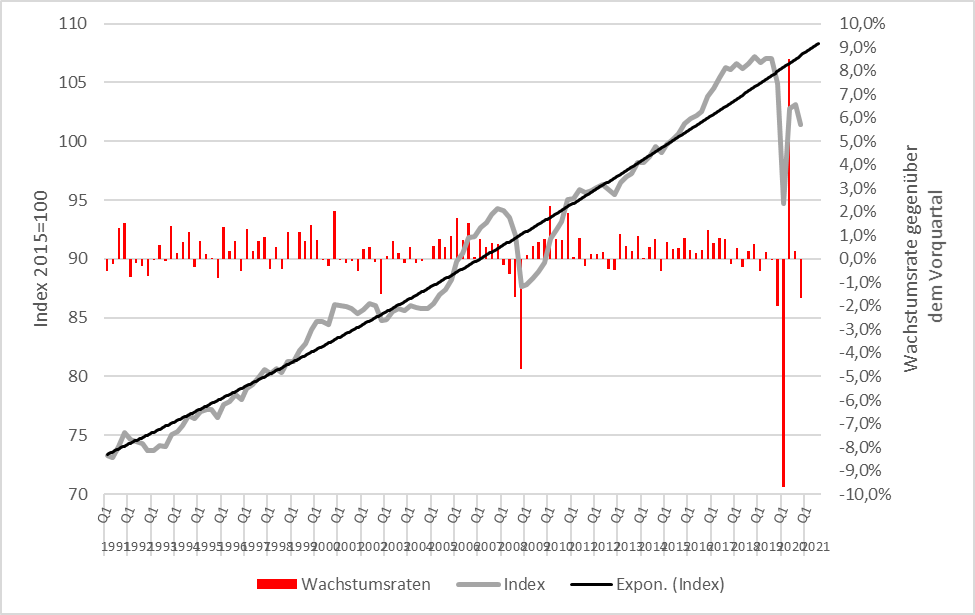 Bei Verschrottung eines mindestens 9 Jahre alten Autos und gleichzeitiger
Zulassung eines Neuwagens erhielt man eine Prämie von 2500 Euro
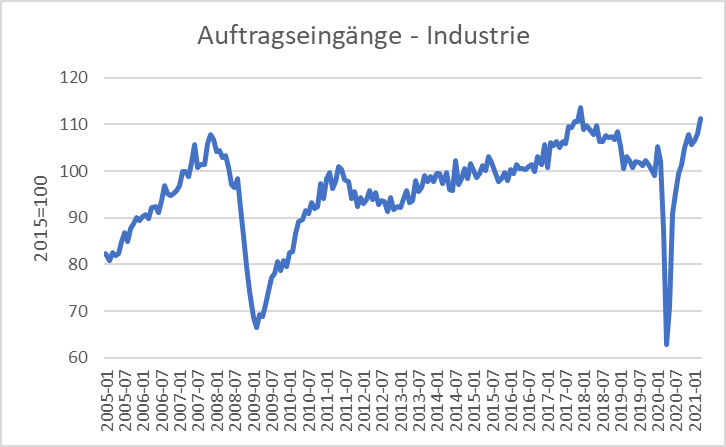 Quelle: Destatis
Finanzkrise 2008/09
Aktuellste Werte!!!
Auftragseingänge 03/2021
Anfang des Jahres haben sich die Auftragseingänge
trotz des verlängerten Lockdowns weiter erholt. Das
BIP dagegen ist aktuell im ersten Quartal 2021 wieder 
etwas zurückgegangen, so dass wir uns derzeit in einem
W-Verlauf der Konjunktur bewegen
Die im Haushalt eingeplanten kreditfinanzierten Ausgaben belaufen sich auf ca.  350 Mrd. Euro. Insgesamt ist aber über die nächsten Jahre mit Ausgaben von bis 1 Bio. Euro im Zusammenhang mit Corona zu rechnen
Der Multiplikatoreffekt: Die Abwrackprämie im Keynesianischen Gütermarktmodell
YD=Y
Einkommen (Y),Ausgaben (YD)
Etc.
Multiplikator:
Um wie viel steigt das gleichgewichtige Einkommen,
wenn die Staatsausgaben um
einen Euro steigen
Vergleiche: Geldmengenmultiplikator
Einkommen(Y)
Multiplikatoreffekt
Externer Eingriff auf der Nachfrageseite, Erhöhung der Staatsausgaben um ∆G = 5 bei einer 
                                                                                                                   marginalen Konsumquote von cy=0,9:
→ zusätzliche Staatsausgaben erhöhen einmalig das Einkommen


→ höheres Einkommen erhöht die Nachfrage
     über zusätzlichen Konsum


→ Produzenten weiten die Produktion aus
     ausgeweitete Produktion erhöht wiederum das Einkommen

→ ...
∆G = 5 → ∆C1 =5 → ∆Y1=5
∆C2 = 0,9∙5 =4,5→ ∆Y2=4,5
∆C3 = 0,9∙4,5 =4,05→ ∆Y3=4,05
5(0,90+0,91+0,92+…. )  =
∆Y = 5+4,5+4,05+…=
Staatsausgabenmultiplikator
9
(Staatsausgaben-)Multiplikator
Ein Multiplikator in der VWL gibt an, um wie viel sich eine 
abhängige Größe ändert, wenn eine unabhängige Größe um eine
Einheit zunimmt. 


Staatsausgabenmultiplikator:

Um wie viel ändert sich das gleichgewichtige Einkommen, wenn die
Staatsausgaben um eine Einheit erhöht werden.
10
Multiplikatoreffekt (Beispiel)
C(Y)= 100+0,8Y;	I=400; G=200

Wie hoch ist das gleichgewichtige Einkommen?

Um wie viel steigt das gleichgewichtige Einkommen, wenn die
Staatsausgaben um 100 steigen?

Wie hoch ist der Staatsausgabenmultiplikator?
Noch nicht umblättern!!! Einmal selber versuchen!!!
11
C(Y)= 100+0,8Y;	I=400; G=200; Wie hoch ist das gleichgewichtige Einkommen? Um wie viel steigt das gleichgewichtige Einkommen, wenn die Staatsausgaben um 100 steigen?
                                                                Wie hoch ist der Staatsausgabenmultiplikator?
12
Konsequenzen aus dem Keynesianismus
Dauerhafte ungewollte Unterbeschäftigung ist möglich
→ deflatorische Lücke: Die Nachfrage ist zu gering, um das vorhandene
					 	 Arbeitsangebot voll auszulasten

Überhitzung der Wirtschaft
→ inflatorische Lücke: Die Nachfrage übersteigt die vorhandenen
						 Produktionskapazitäten

Ein Vollbeschäftigungsgleichgewicht liegt nur bei spezieller 
Parameterkonstellation vor. Es muss sich nicht automatisch einstellen, 
sondern bedarf externer Eingriffe.
13
Das IS/LM-Model
Im Keynesianischen Gütermarktmodell tauchen keine Preise (bzw. Ist das aggregierte Preisniveau auf P=1 normiert und kürzt sich damit aus allen Gleichungen heraus) auf, was auf die Nachfrageorientierung zurückzuführen ist, denn Angebot und Nachfrage werden ausschließlich durch Mengenanpassungen seitens der Produzenten zum Ausgleich gebracht.
Für die Beschreibung einer modernen Volkswirtschaft fehlt aber auch der Geldmarkt als Verknüpfung zwischen realen und nominalen Größen, denn letztlich wird der Wert der Güter in Geld gemessen.
Die Verbindung zwischen Güter- und Geldmarkt wird über die Zinsen, welche die Investitionsnachfrage und Geldnachfrage steuern erreicht.
Das resultierende weiterhin nachfrageorientierte keynesianische Modell wird als IS/LM-Modell bezeichnet
Das IS/LM-Model
IS: Investment = Saving (entspricht Einkommen = Ausgaben)

	► Gütermarkt

LM: Liquidity Preference = Money Supply

	► Geldmarkt
Die IS-Kurve repräsentiert den Güternmarkt unter der Bedingung, dass I=S
Achtung! Hier ist das eine Bedingung im Modell. In der VGR war dies eine ex post Identität!
Auf dem Geldmarkt wird ganz klassisch
		Geldangebot = Geldnachfrage
gesetzt, mit der schon vorher abgeleiteten keynesianischen Geldnachfragefunktion.
Aus dieser Gleichgewichtsbedingung wird die LM-Kurve abgeleitet
Zinsabhängigkeit der Investitionen (Keynesianische Investitionshypothese)
Investitionen sind vom Zinssatz abhängig:
		
			I(i)=I0+ii∙i	 mit  ii <0   I0>0 Autonome Investitionen Warum ii <0?
Die Rendite i* eines Investitionsobjektes                                          wird mit dem Kapitalmarktzins i verglichen (Grenzleistungsfähigkeit des Kapitals)                                         → Keynesianische                                                  Investitionshypothese.



	⇒	Eine Investition wird durchgeführt wenn i*>i
	⇒	Das aggregierte Investitionsvolumen entspricht 			der Summe aller Investitionsobjekt mit i*>i.

Der Zins wiederspiegelt die Opportunitätskosten einer Investition
Die Investitionen sinken, wenn die Zinsen steigen
Keynes nimmt an, dass vor jeder Investitionsentscheidung nach der erwarteten Rendite gefragt wird!
Auflösen dieser Bedingung liefert dann den internen Zinsfuß i* (vgl. auch Kapitalwertmethode!)
Man bildet eine aufsteigende Reihe bei der alle Investitionsobjekte nach Höhe ihrer internen Zinsfüße geordnet werden. Das gesamte Investitionsvolumen ist dann die Aufsummierung aller Investitionsobjekte mit einem Zinssatz i*>i
Eine ähnliche Argumentation verfolgt die Betrachtungsweise über die Opportunitätskosten. D. h. ein Investitionsobjekt wird dann durchgeführt, wenn der erwartete Ertrag höher ist, als der einer Alternativanlage. Zentraler Aspekt sind auch in dieser Betrachtung die Erwartungen!
Ableitung der IS-Kurve
Ausgangspunkt bildet das Gleichgewicht im reinen keynesianischen Gütermarktmodell. Die Investitionen und damit der vertikale Achsenabschnitt sind jetzt aber zinsabhängig
YD
YD=Y
YD(i3)
Der Schnittpunkt von YD(i1) mit der 45°-Linie (YD=Y) liefert das Einkommen Y*1 zum Zinssatz i1
YD(i2)
Fällt der Zins auf i2 <i1 so steigen nach der Keynesianischen Investitionshypothese die Investitionen, der vertikale Achsenabschnitt steigt auf C0+I(i2)+G und damit verschiebt sich YD von YD(i1)  auf YD(i2) nach oben
C0+I(i3)+G
YD(i1)
C0+I(i2)+G
Der Schnittpunkt von YD(i2) mit der 45°-Linie (YD=Y) liefert das Einkommen Y*2 zum Zinssatz i2
Ein weiter fallender Zins auf i3 <i2 liefert wieder ein Einkommen Y*3 zum Zinssatz i3
C0+I(i1)+G
i1 >i2>i3
Da dieser Prozess grundsätzlich für alle Zinssätze i durchgeführt werden kann, ergibt sich insgesamt aus dem Gütermarktgleichgewicht ein fallender Zusammenhang zwischen Zinssatz i und Einkommen Y
Y*2
Y*3
Y*1
Y
i
Gleichgewichtsbedingung am Gütermarkt
i1
Y=YD=C(Y)+I(i)+G=C0+cyY+ I0+ii∙i +G
i2
Die IS-Kurve ist der Ort aller (i,y)-Kombinationen, in der der Gütermarkt im Gleichgewicht ist.

Die IS-Kurve ist fallend in y
IS curve
i3
Y*2
Y*3
Y*1
Y
Geldmarkt
An dieser Stelle wird bei der Unterscheidung zwischen realer und nominaler Geldmenge zwar das Preisniveau p eingeführt, allerdings wird es noch als konstant angesehen und ist damit nur ein Parameter, den man an dieser Stelle der Theorie auch gleich eins (vgl. den Hinweis vorher zu Preisen im IS/LM-Modell) setzen könnte. Später werden wir allerdings beim Übergang zum AS/AD-Modell genau an dieser Stelle die Preise einführen.
Die Keynesianische Geldnachfragefunktion ist an anderer Stelle schon erläutert worden. Vgl. außerdem noch einmal mit der Quantitätstheorie
Ableitung der Die LM-Kurve
Y0 <Y1 <Y2
LM Kurve
Y0
Y1
Y2
L, M/p
Die LM-Kurve ist der Ort aller (i,y)-Kombinationen, in denen der Geldmakrt sich im Gleichgewicht befindet

Die LM-Kurve ist steigend in y
Gleichgewichtsbedingung am Geldmarkt
Allgmeines Gleichgewicht
LM-Kurve
i
Eine Simultane Betrachtung des Geld- und Gütermarktes findet damit im Zins-Einkommens-Diagramm statt und das Gleichgewicht ergibt sich als Schnittpunkt zwischen IS- und LM-Kurve
i*
IS-Kurve
Y*
Y
Der Schnittpunkt von LM- und IS-Kurve ist das allgemeine Gleichgewicht

→	Güter- und Geldmarkt befinden sich gleichzeitig im Gleichgewicht
Aufgabe
C(Y)=C0+cy∙Y=50+0,8Y

I(i)=I0+ii∙i=30-300i

G=20

L(Y,r)=ly∙Y+li∙i=0,5Y – 250i

M=400		p=2 


Bestimmen Sie die IS-Kurve
Bestimmen Sie die LM-Kurve
Bestimmen Sie das simultane Güter- und Geldmarktgleichgewicht mit dem Zinsatz i* und Einkommen Y*
Lsg-Aufgabe
Gütermarktgleichgewicht:
YD=Y
YD =C+I+G
= 50+0,8Y+ 30-300i+20
=100+0,8Y-300i
→ Y=100+0,8Y-300i
→ Y –0,8Y =100 – 300i
→ Y(1 –0,8) =100 – 300i
oder i=1/3 – Y/1500 (IS-Kurve)
→ Y=500 – 1500i
Geldmarktgleichgewicht:
M/p=L(Y,i)
→ 400/2=0,5Y – 250i
→ 200+250i=0,5Y
→ Y=400+500i
oder i= –0,8+Y/500 (LM-Kurve)
Gesamtwirtschaftliches Gleichgewicht:
„IS=LM“
→ Y=500 – 1500i=Y=400+500i
→500 – 1500i=400+500i
→2000i=100
→ i*=0,05
→ Y*=425
→ Y*=500 – 1500 ∙ 0,05=400+500 ∙ 0,05=425
Einsetzen in IS, oder LM
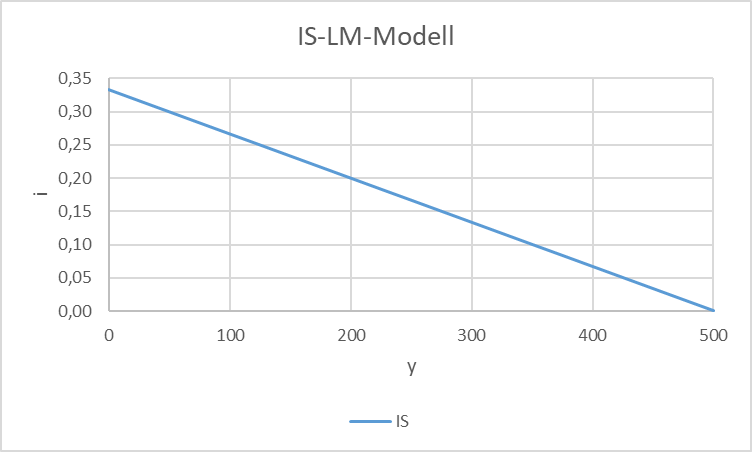 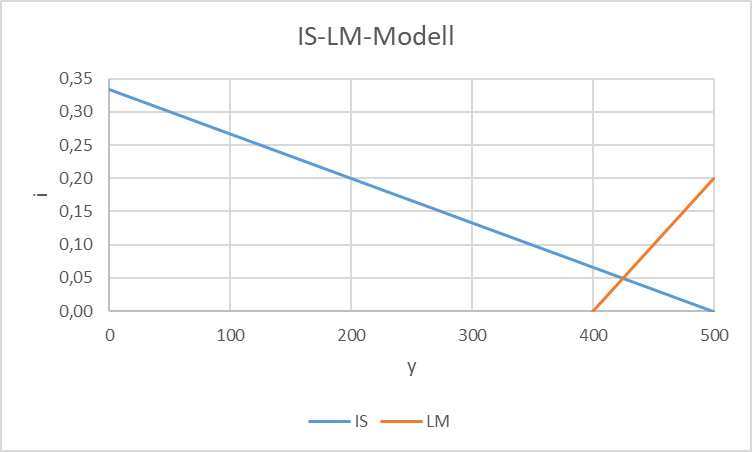 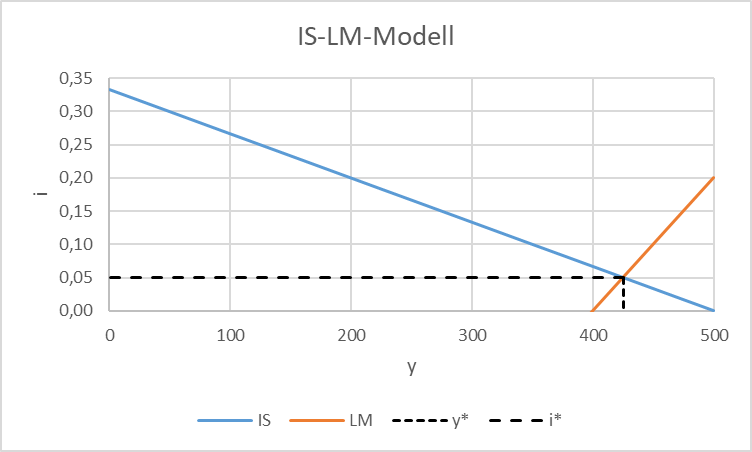 i* =
Y*=425
→ Verschiebung der IS-Kurve
Fiskalpolitik und das IS-LM-Modell
Zur Bestimmung der IS-Kurve hatten wir zu jedem Zinssatz i das zugehörige Einkommen Y bestimmt.
YD
YD=Y
Jetzt gehen wir von der IS-Kurve aus und fragen uns, was passiert, wenn die Staatsausgaben um ∆G erhöht werden
YD(G+∆G)
Dies führt zu einer Erhöhung des vertikalen Achsenabschnitts der YD-Kurve
und damit insgesamt einer Verschiebung der YD-Kurve nach oben
YD(G)
C0+I(i1)+G+∆G
Damit erhöht sich auch das zum Zinssatz i1 gehörende Einkommen von Y*1(G) auf Y*1(G +∆G)
C0+I(i1)+G
∆G >0
Beim Übergang zum Zins-Einkommensdiagramm verschiebt sich damit auch der zur IS-Kurve gehörige Punkt (i1,Y*1(G)) auf (i1,Y*1(G +∆G))
Y*1(G)
Y*1(G +∆G)
Y
Da dieses Procedere aber für alle Zinssätze i durchgeführt  werden muss, also alle Punkte auf der ursprünglichen IS-Kurve IS(G), verschiebt sich damit insgesamt die IS-Kurve nach rechts von IS(G) auf IS(G+∆G).
i
i1
IS-Kurve und Fiskalpolitik (Erhöhung der Staatsausgaben)
Im Y-YD-Diagramm verschiebt sich die gesamtwirtschaftliche Nachfrage nach oben (vgl. Staatsausgabenmultiplikator im Keynesianischen Gütermarktmodell)

Die IS-Kurve verschiebt sich im y-i-Diagramm bei steigenden Staatsausgaben nach rechts
IS(G +∆G)
IS(G)
Y*1(G +∆G)
Y*1(G)
Y
Fiskalpolitik und das IS-LM-Modell
Ausgangspunkt ist das Gleichgewicht i*(G1), Y* (G1). Jetzt steigen die Staatsausgaben von G1 auf G2
LM
IS(G2)
i
G↑
  IS nach rechts
IS(G1)
 ein gegebener Zins i korrespondiert jetzt mit einem höheren Einkommen Y↑ am Gütermarkt. Ohne Zinseffekt würde sich damit ein Einkommen von Y‘ ergeben
i*(G2)
 Das höhere Einkommen führt am Geldmarkt zu einer höheren Geldnachfrage
i*(G1)
 Da sich die LM-Kurve aber nicht ändert, muss im Zuge der Einkommenserhöhung auch der Zins i↑ steigen (positiver Zusammenhang zwischen Zins und Einkommen am Geldmarkt über die LM-Kurve!)
G1 < G2
 Die gestiegenen Zinsen haben wiederum eine Rückkopplung auf den Gütermarkt, denn sie senken dort die Investitionen I↓
Y* (G1)
Y
Y* (G2)
Y‘
 Die zusätzlichen Staatsausgaben verdrängen also über den Zinseffekt private Investitionen I. Dies nennt man crowding out.
 Insgesamt fällt damit die Erhöhung des Einkommens von Y* (G1) auf Y* (G2) geringer aus als im reinen Gütermarktmodell
Durch eine Staatsausgabenerhöhung ergibt sich damit im IS-LM-Modell eine Erhöhung des Einkommens von Y* (G1) auf Y* (G2) bei einer gleichzeitigen Zinserhöhung von i*(G1) auf i*(G2)
Geldpolitik und das IS-LM-Modell
→ Verschiebung der LM-Kurve
Im i,M/p-Diagramm verschiebt sich das Geldangebot nach rechts.

Die LM-Kurve verschiebt sich im                 y-i-Diagramm bei steigender Geldmenge nach unten.
Y0
L, M/p
Zur Bestimmung der LM-Kurve hatten wir zu jedem Einkommen den zugehörigen Zinssatz i bestimmt.
Jetzt gehen wir von der LM-Kurve aus und fragen uns, was passiert, wenn die Geldmenge um ∆M erhöht wird
Geldpolitik und das IS-LM-Modell
LM(M1)
M1<M1
i
M↑
  LM nach unten
 ein gegebenes Einkommen y korrespondiert jetzt mit einem niedrigeren Zins i↓ am Geldmarkt.
LM(M2)
 Der niedrigere Zinssatz fördert jetzt über den Gütermarkt die Investitionen I
i*(M1)
 Damit steigt insgesamt das Einkommen Y von Y*(M1) auf Y*(M2)
i*(M2)
IS Kurve
Y* (M1)
Y
Y* (M2)
Durch eine Geldmengenerhöhung ergibt sich damit im IS-LM-Modell eine Erhöhung des Einkommens von Y*(M1) auf   Y* (M2) bei einer gleichzeitigen Zinssenkung von i*(M1) auf i*(M2)
Aufgabe
C(Y)=C0+cy∙Y=50+0,8Y

I(i)=I0+ii∙i=30-300i

G=20

L(Y,i)=ly∙Y+li∙i=0,5Y – 250i

M=400		p=2 


Bestimmen Sie den fiskalischen Impuls auf das Einkommen, den eine Verdopplung der Staatsausgaben auslöst.
Bestimmen Sie das geldpolitischen Impuls auf das Einkommen, den eine Erhöhung der Geldmenge um 25% auslöst.